Great Verses
of the Bible
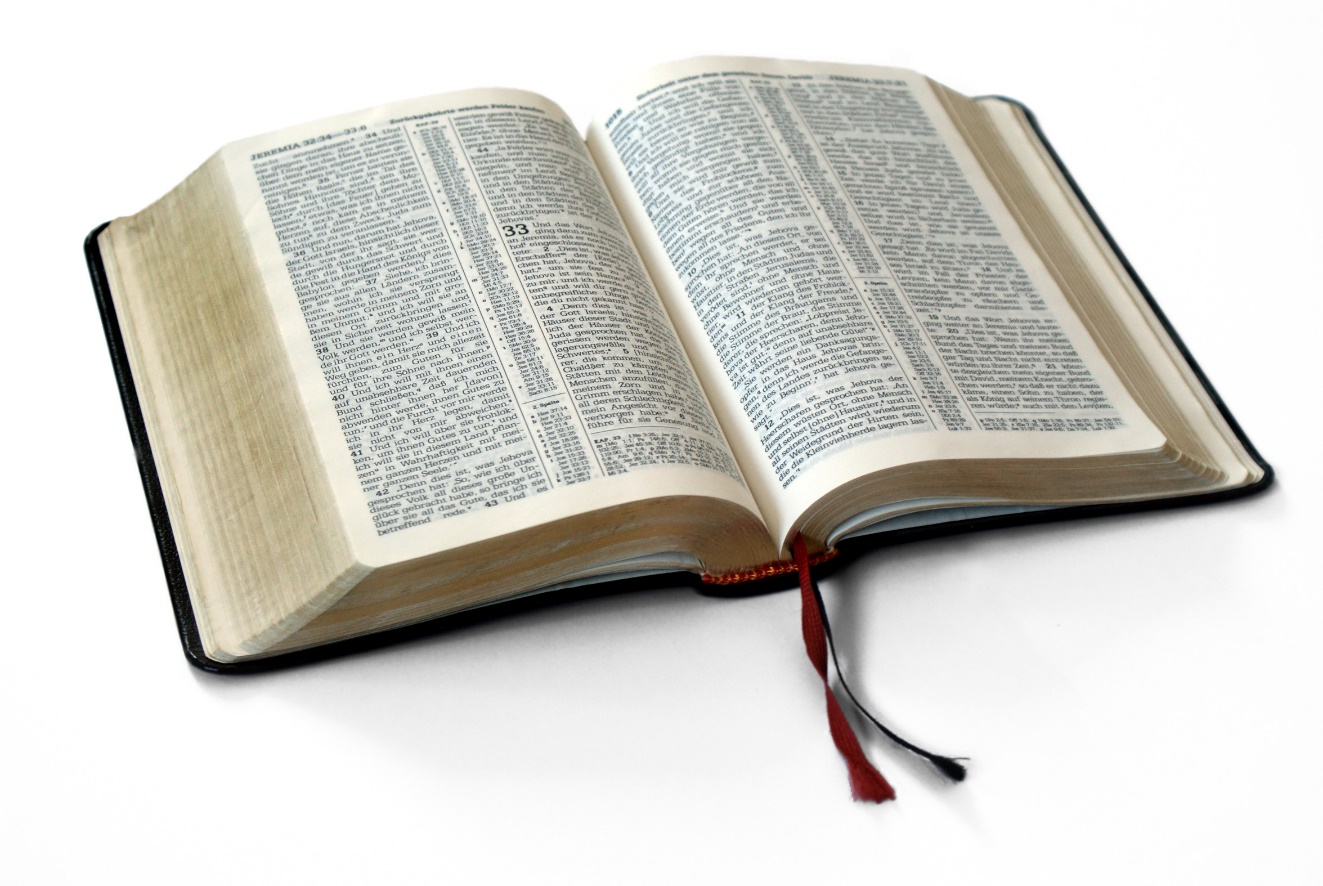 1 Samuel 16:7
1 Samuel 16:7
Don’t judge a book 
by its cover.
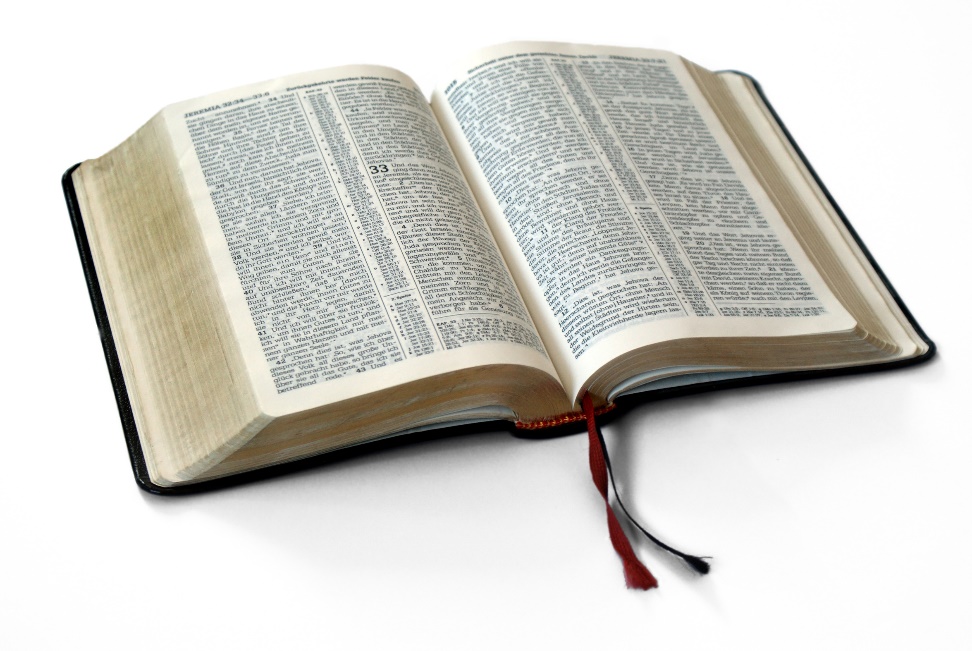 Great Verses 
of the Bible
1 Samuel 16:7
We can fool others,
but we can’t fool God.
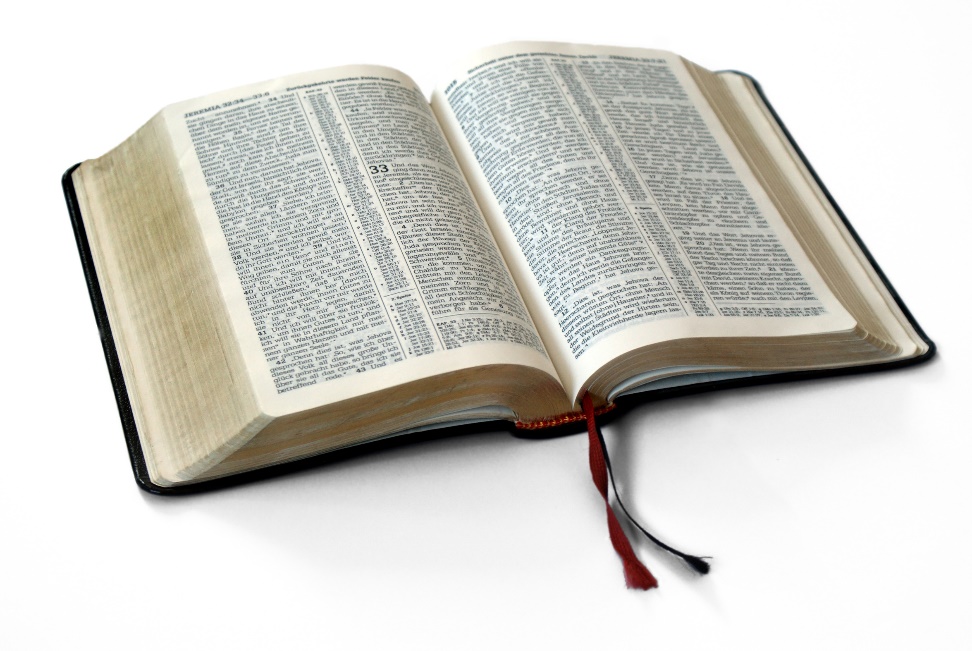 Great Verses 
of the Bible
Great Verses
of the Bible
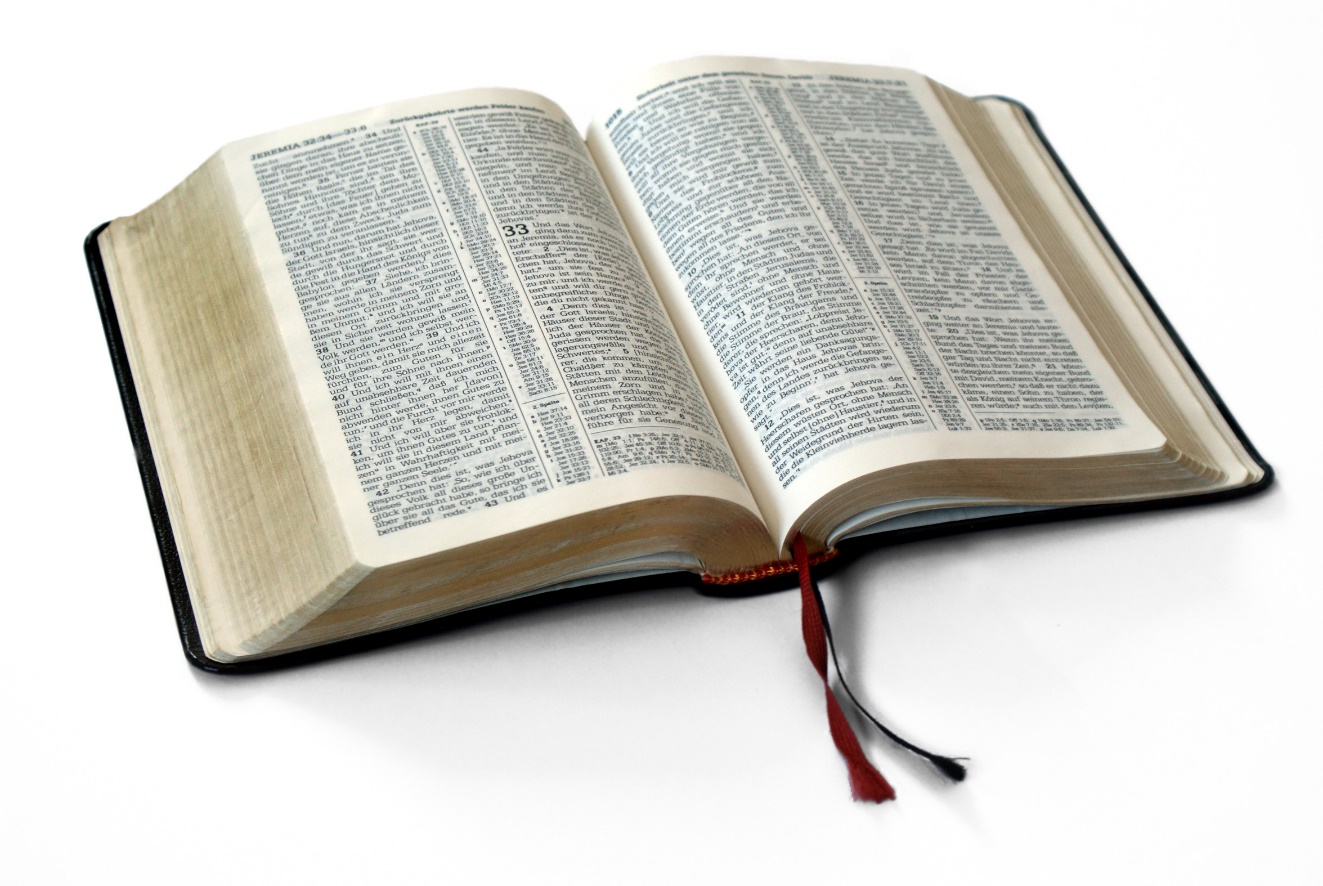 1 Samuel 16:7